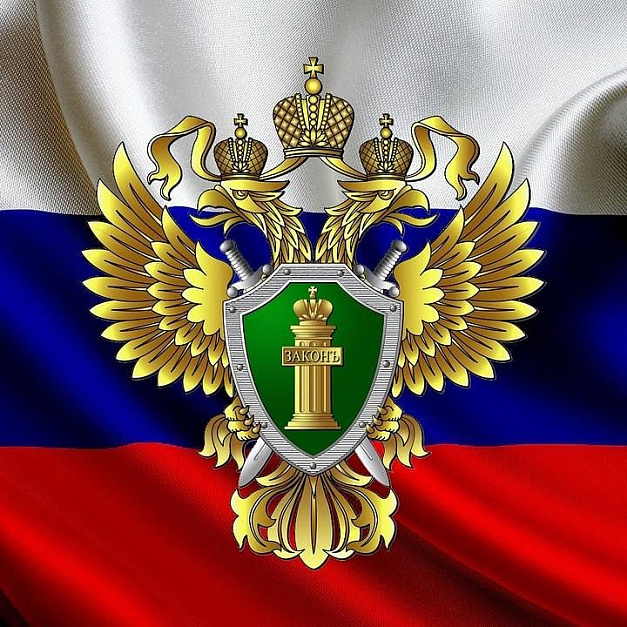 Прокуратура города Вологды разъясняет
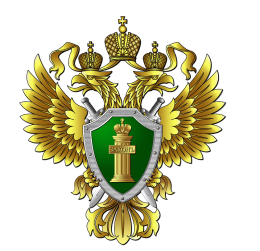 С 1 марта 2023 г. заказчики туристского продукта смогут получать необходимую и достоверную информацию о таком продукте в единой информационной системе электронных путевок
Постановление Правительства РФ от 14.11.2022 № 2044 «О внесении изменений в Правила оказания услуг по реализации туристского продукта»
Прокуратура города Вологды разъясняет
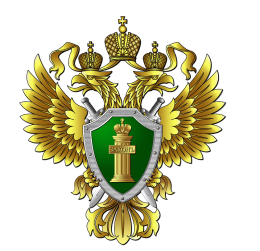 Информировать туриста о такой возможности, если это имеет значение, исходя из характера туристского продукта, будут туроператоры и турагенты. 
Также закреплена обязанность исполнителя передавать в единую информационную систему электронных путевок сведения, содержащиеся в договоре о реализации туристского продукта.
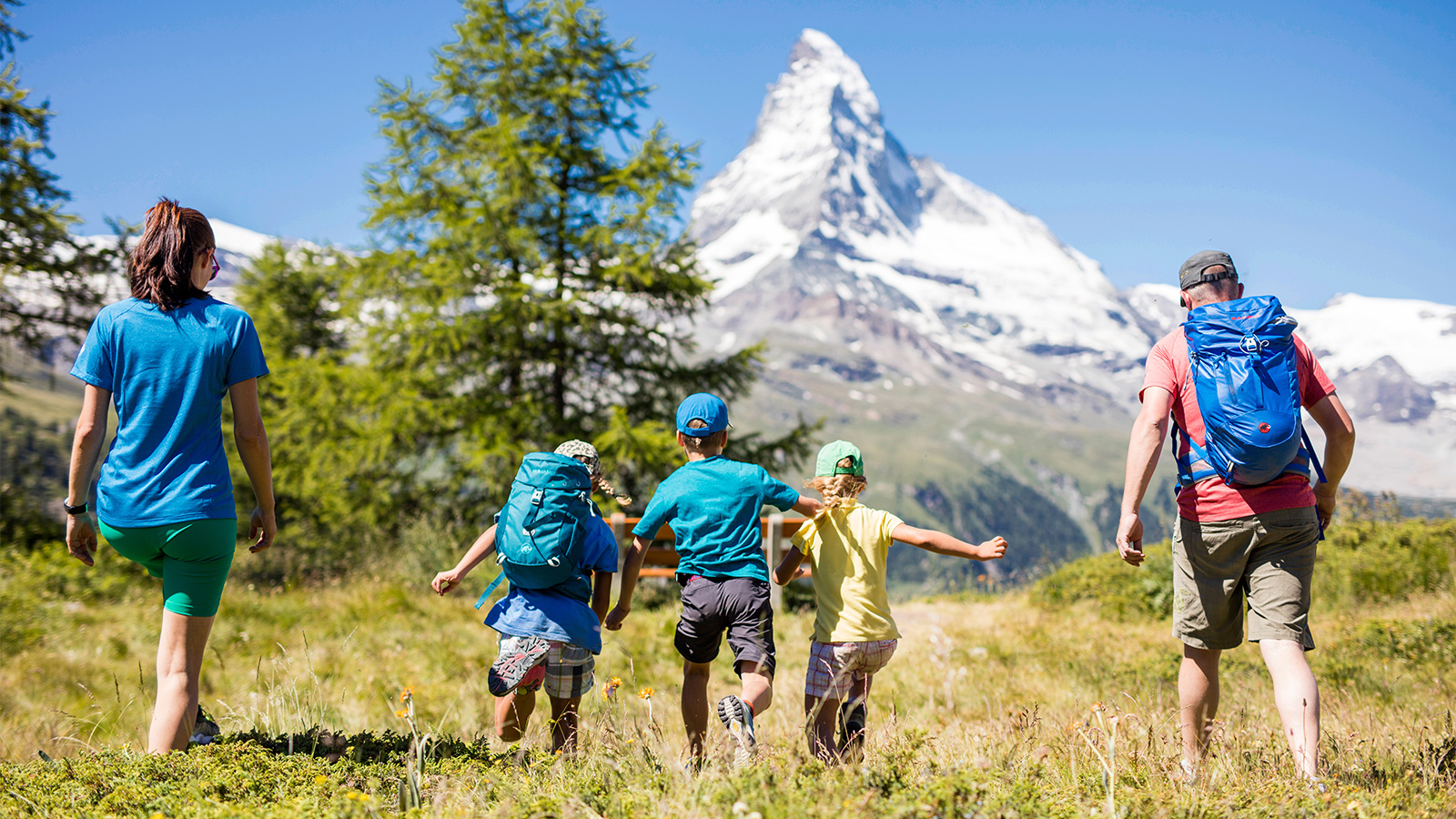